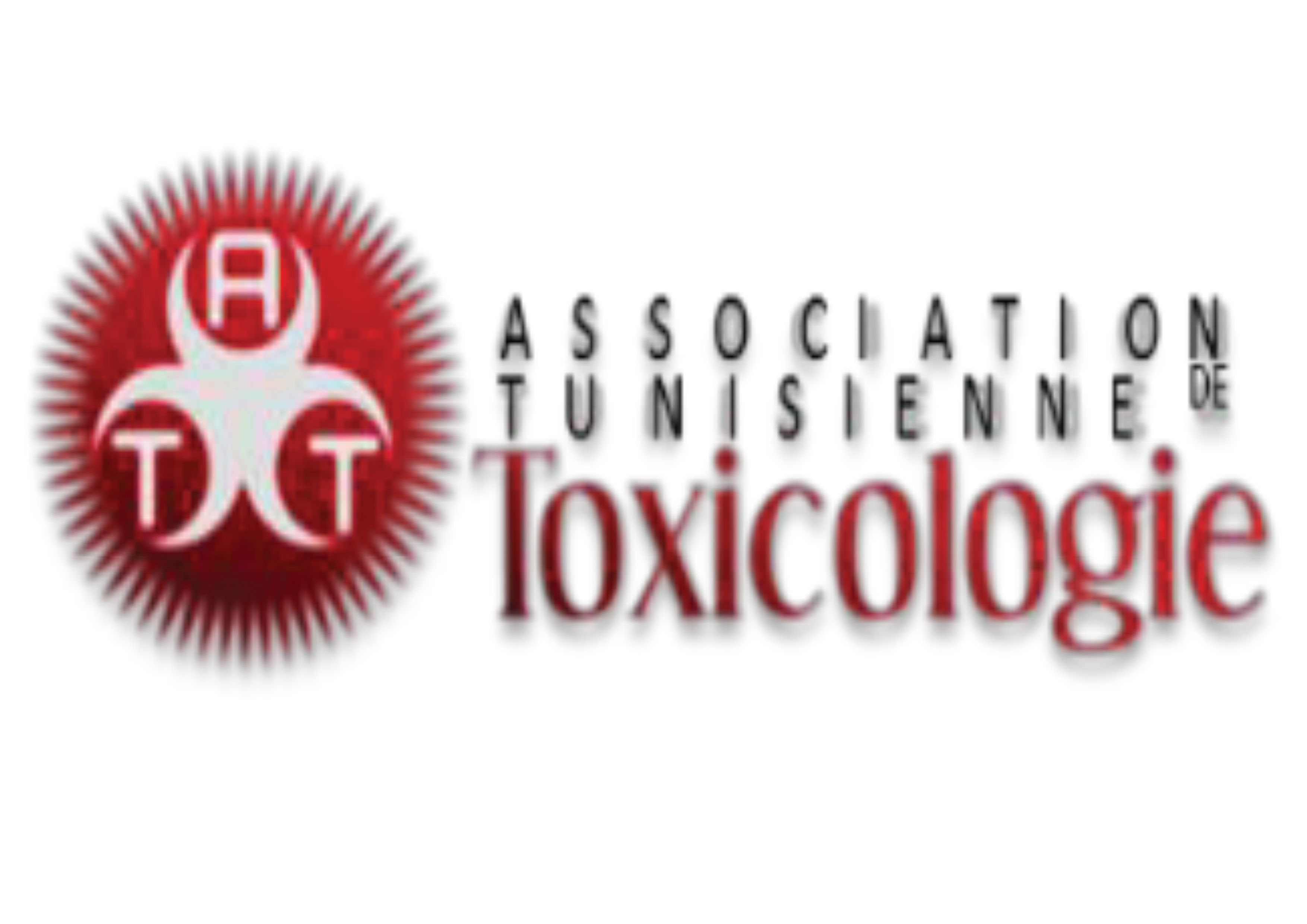 10th International Scientific Days  Tunisian Association of Toxicology
Titre (Police à partir de 12)
28-30 October 2023
Hôtel Vincci Marillia Yasmine Hammamet
Auteurs (Police 10)
Affiliations (Police 8)
Poster N: …